Углеродный след –
условная величина, 
которая отражает, как деятельность человека воздействует на окружающую среду и влияет на изменение климата.
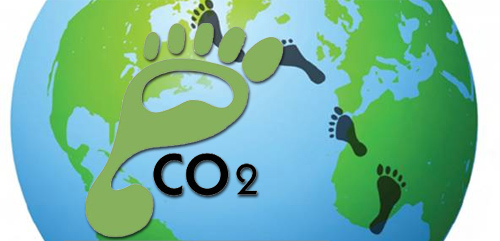 Размер этого следа зависит от того, сколько парниковых газов в результате нашей повседневной активности выбрасывается в атмосферу.
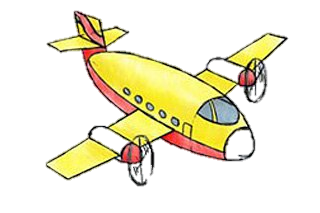 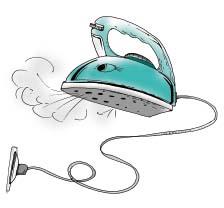 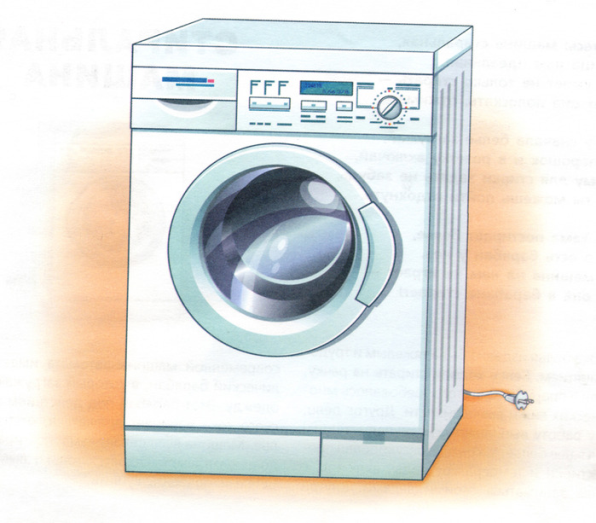 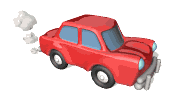 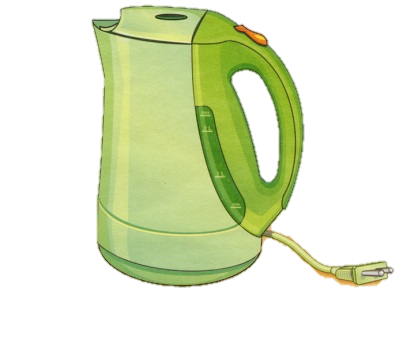 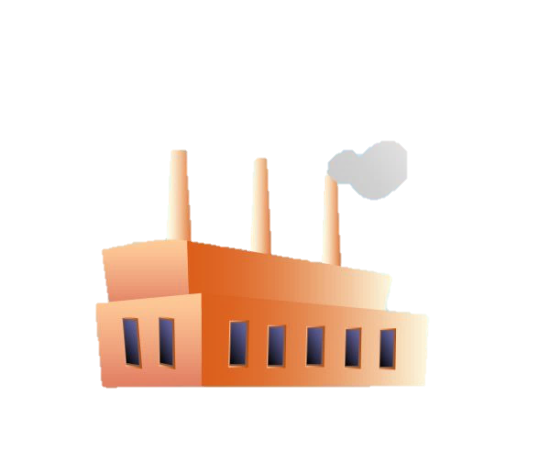 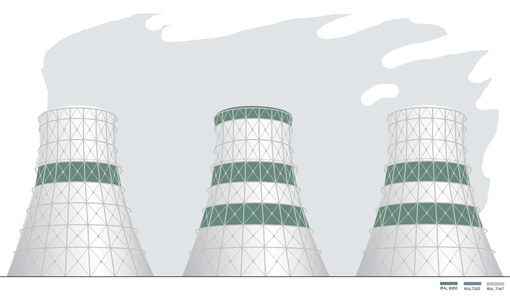 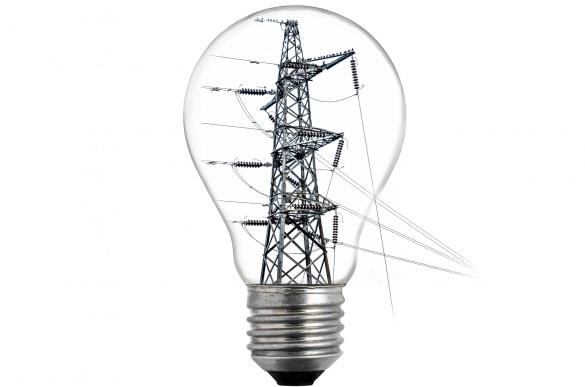 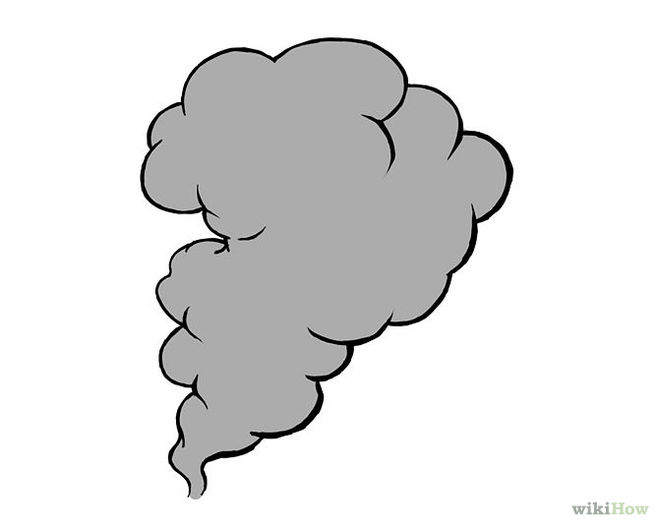 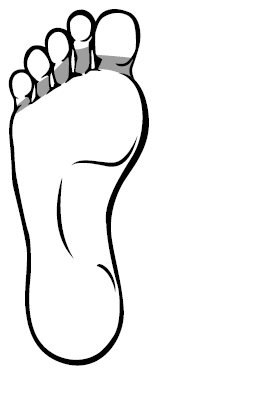 Количество тонн/килограмм углекислого газа, выброшенного в атмосферу
Размер следа
Углеродный след
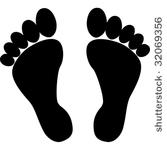 ВТОРИЧНЫЙ
ПЕРВИЧНЫЙ
Моя 
жизне-деятель-ность
Продукция, которую я            потребляю
Онлайн калькулятор 
«углеродного следа»
http://www.turisty.lpy.by/novosti/uchaschimsya
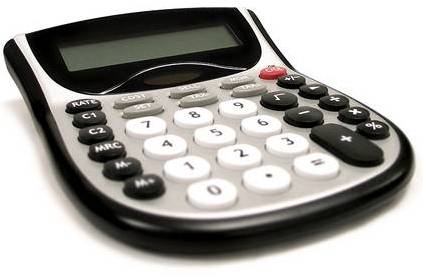